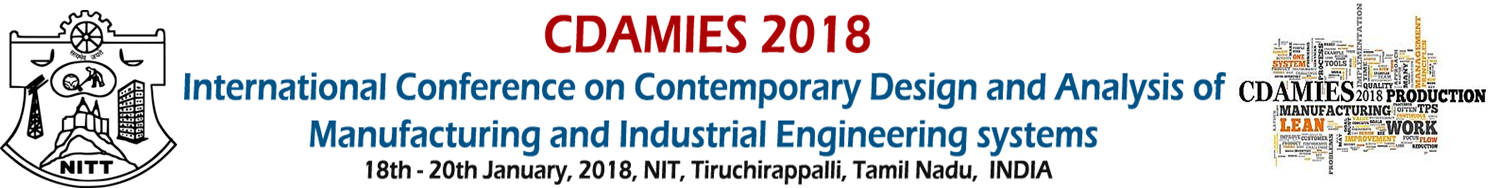 <Paper Title>
<Name of the authors>
<Paper ID>
Presented by
<Name of the presenter>
Content
Introduction
Related Works
Proposed Approach
Experimental Details
Results and Discussion
Conclusions
References
Question and Answer
2
International Conference on Contemporary Design and Analysis of Manufacturing and Industrial Engineering systems (CDAMIES 2018)
Introduction
Instruction for Preparation of Oral Paper Presentation

Headings
Font : Arial, Font size : 28, Bold 
Subheadings
Font : Arial, Font size : 24, Bold 
Normal text 
Font : Arial, Font size : 24
Number of slides should not exceed 12 (excluding title slide, Content, References, and Last slide). You can copy slides and change heading and page number to create your own slide.
3
International Conference on Contemporary Design and Analysis of Manufacturing and Industrial Engineering systems (CDAMIES 2018)
Related Works
Time-Limit
Oral Presentation (with PowerPoint): 12 minutes maximum
Question & Answer : 3 minutes
Use  Arial font only.
More than one author may participate in the presentation.
Animations & Videos (if any) may be included.
Presentation should be done on-stage.
All audio-visual equipment will be provided: computer, microphones, speaker system, digital projection system, laser pointer etc. 
Forward the softcopy of the presentation to cdamies2018@gmail.com
File name: CDAMIES-DES-102
Format: Microsoft PowerPoint (.ppt or .pptx)
4
International Conference on Contemporary Design and Analysis of Manufacturing and Industrial Engineering systems (CDAMIES 2018)
Proposed Approach
Type text here (Font : Arial, Font size : 24)
5
International Conference on Contemporary Design and Analysis of Manufacturing and Industrial Engineering systems (CDAMIES 2018)
Experimental Details
Type text here (Font : Arial, Font size : 24)
6
International Conference on Contemporary Design and Analysis of Manufacturing and Industrial Engineering systems (CDAMIES 2018)
Results and Discussion
Type text here (Font : Arial, Font size : 24)
7
International Conference on Contemporary Design and Analysis of Manufacturing and Industrial Engineering systems (CDAMIES 2018)
Conclusions
Type text here (Font : Arial, Font size : 24)
8
International Conference on Contemporary Design and Analysis of Manufacturing and Industrial Engineering systems (CDAMIES 2018)
References
References format.
V. Dillibabu, Muthukannan Duraiselvam, U. Chandrasekhar and R. Raju, “Microstructural Studies on Laser Dissimilar Welded Ni and Steel Alloys for Aeronautical Turbine Applications”, Lasers in Engineering 10 (2016) 1-10.
9
International Conference on Contemporary Design and Analysis of Manufacturing and Industrial Engineering systems (CDAMIES 2018)
Thank You
10
International Conference on Contemporary Design and Analysis of Manufacturing and Industrial Engineering systems (CDAMIES 2018)